神奇的遮罩动画
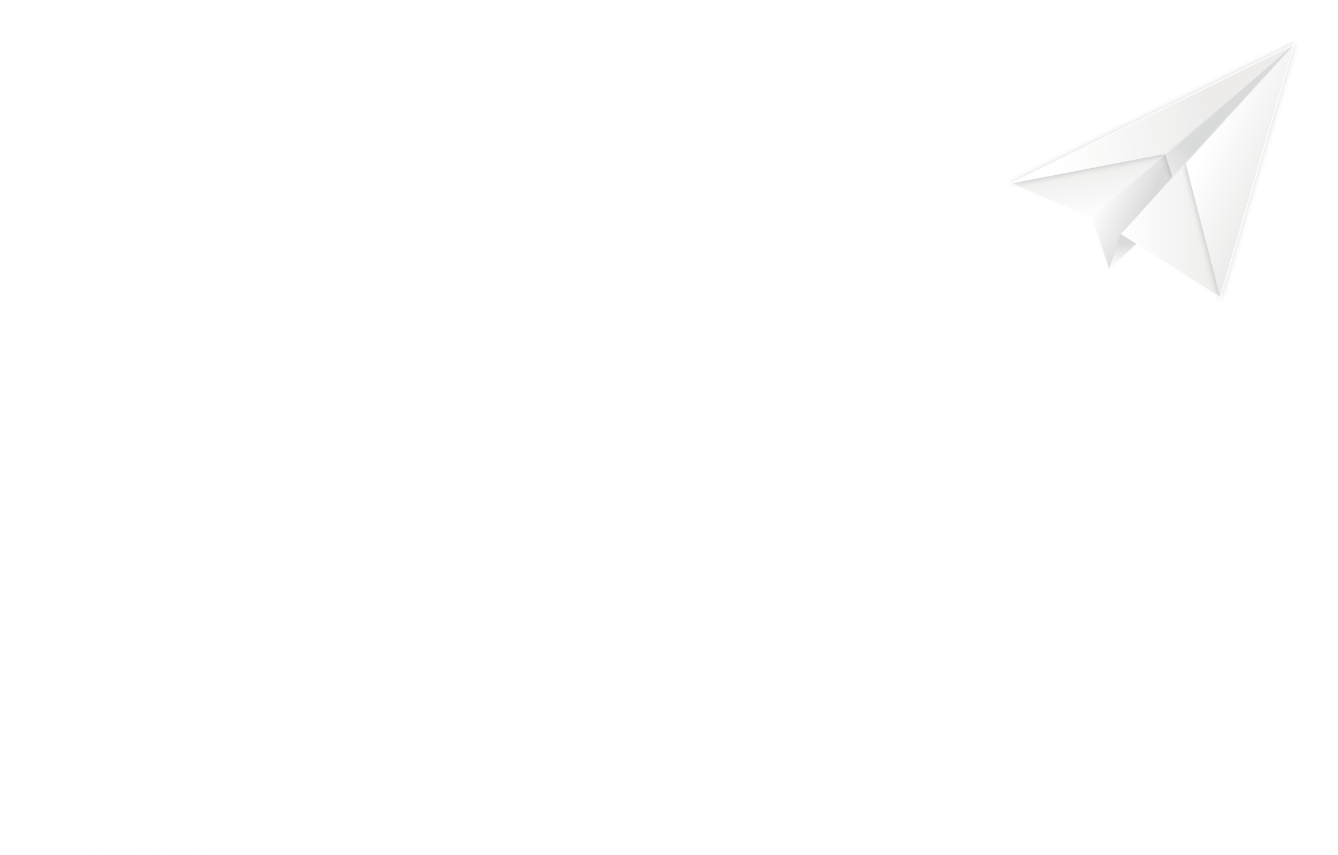 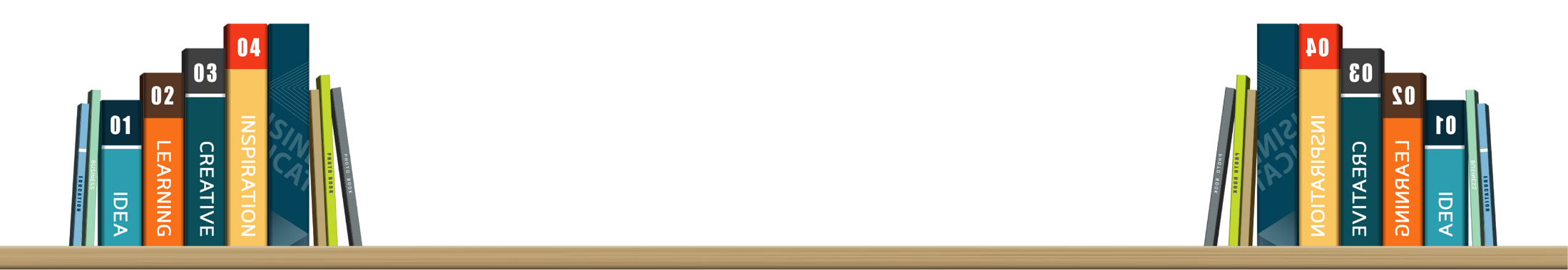 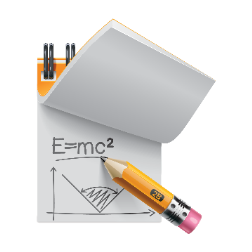 目录
CONTENTS
教学内容分析
教学对象分析
教学目标
教学重难点
教学方法
教学过程
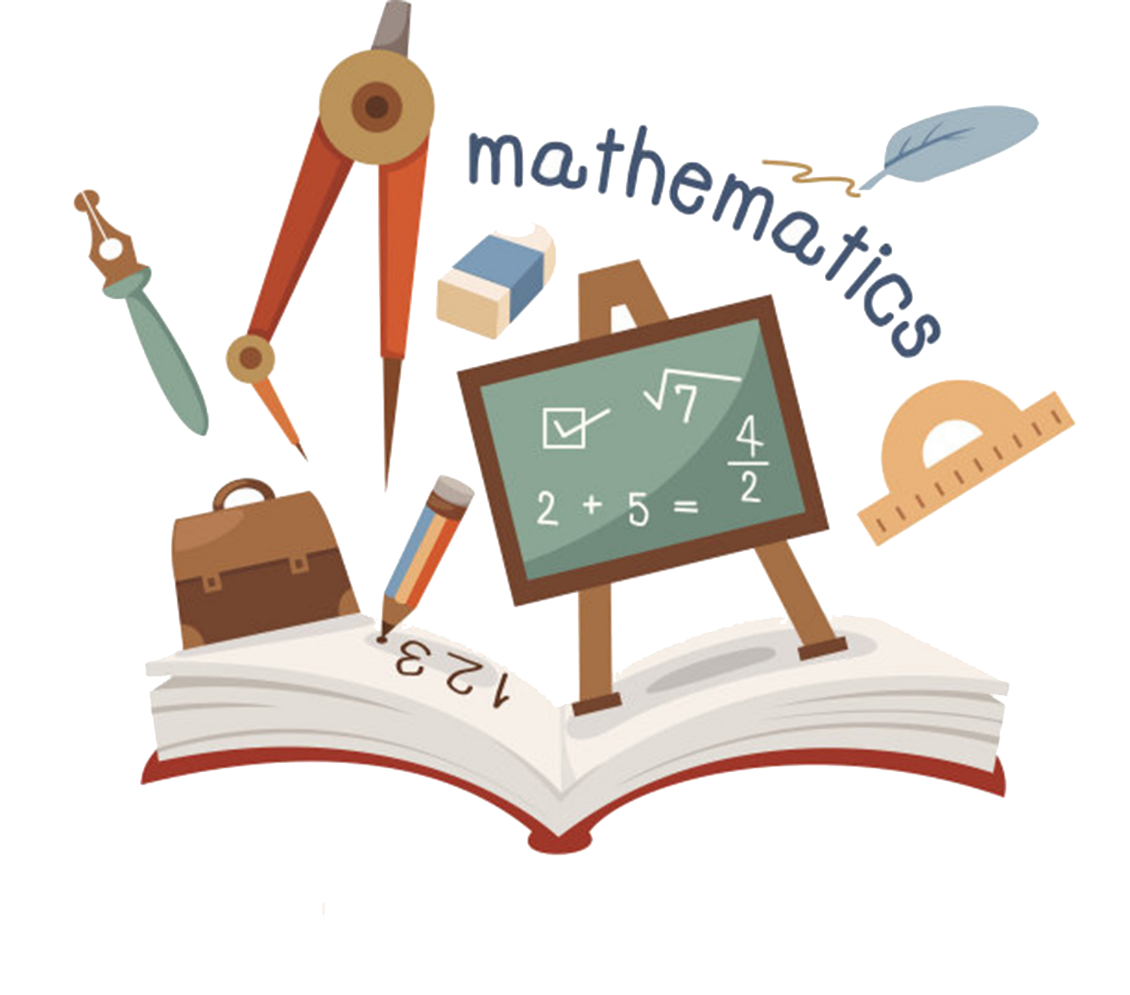 Teaching materials
Analysis of the learning students
Teaching goal
Teaching difficulties
Teaching method
Teaching process
04
01
05
02
06
03
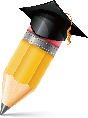 一、教学内容分析
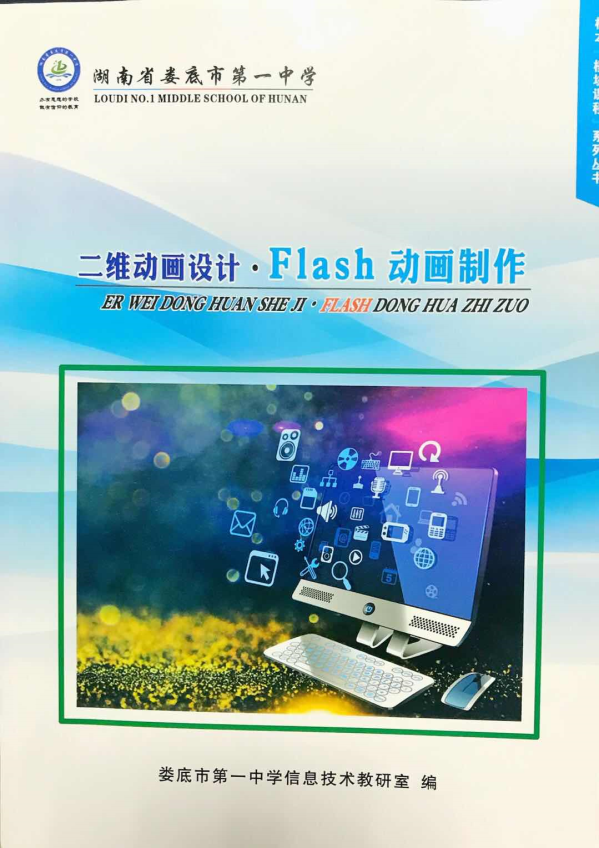 本节课是我校校本教材《Flash动画制作》第三章第五节的内容。遮罩动画是本章的重点，起着由浅入深的过渡作用。
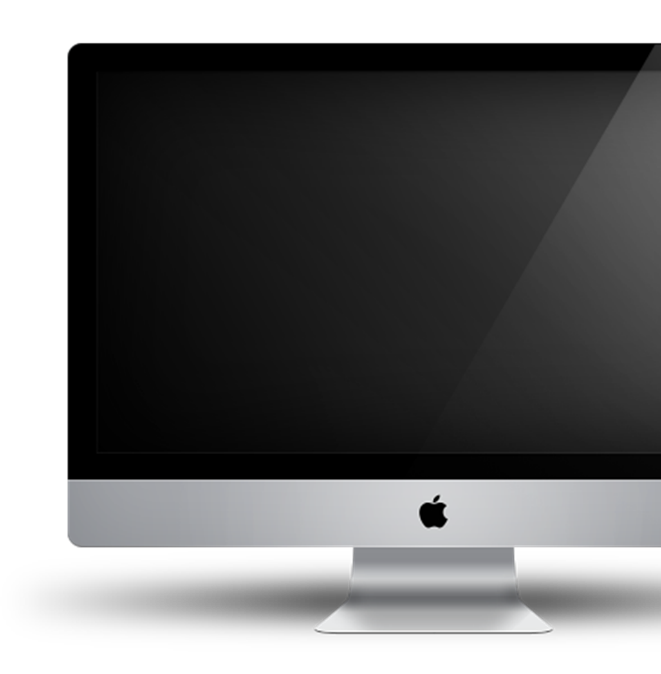 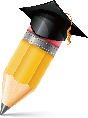 二、教学对象分析
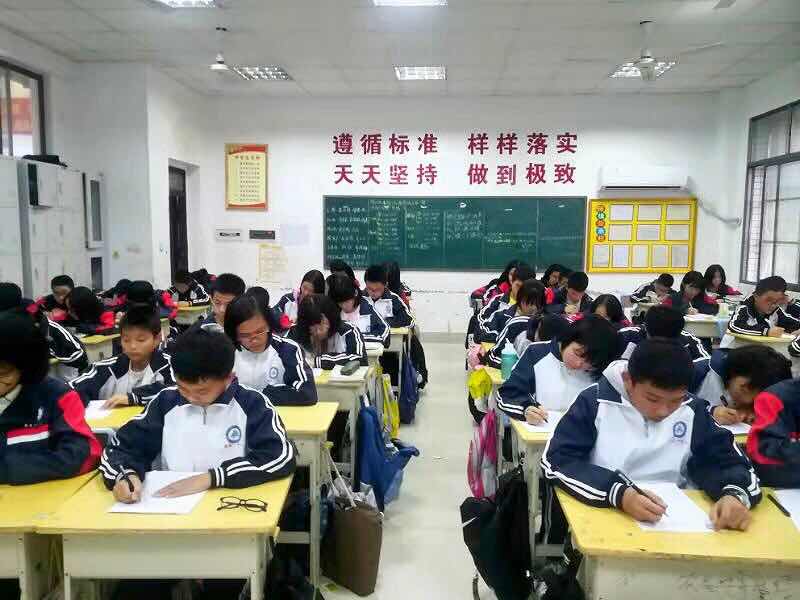 本课面向的是高一年级的学生，他们对动画有着浓厚的兴趣，为本节课奠定了良好的基础。通过前面的学习，学生学会了制作逐帧、补间动画，只要让学生理解“遮罩动画”的原理，学生就可以掌握并做出相关的作品。
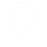 请在这里输入小标题
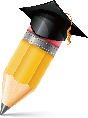 三、教学目标
01 知识与技能
 掌握遮罩动画的基本原理
 掌握遮罩动画制作的步骤
03  情感态度与价值观
培养学生的审美和创造力
体验成功的喜悦
引导学生关注时事
培养学生热爱学校、热爱祖国的情感
02  过程与方法
自主探究学习
学会制作遮罩动画实例
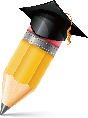 四、教学重、难点
难点
难点
理解遮罩层与被遮罩层的关系
了解制作复杂的遮罩动画
重点
重点
遮罩原理
掌握制作遮罩动画的三个步骤
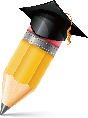 五、教学方法
自主合作探究
任务驱动
问题式教学
赏识教育
学生以小组的形式自主探究，相互合作，通过上机实践完成课堂任务。
用遮罩制作星球转动效果，炫彩文字、画轴等多种特效为具体的任务，让学生在做中学，在做中感悟；
让学生分析案例，以问题为导向让学生获得知识与技能；利用设疑策略进一步培养学生创意思维；
赏识学生，使学生找到自我存在的价值，对学习动画充满信心；
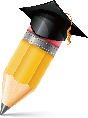 教学准备
Adobe Flash CS6
微课视频
课件、学案
练习素材
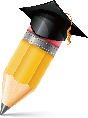 六、教学过程
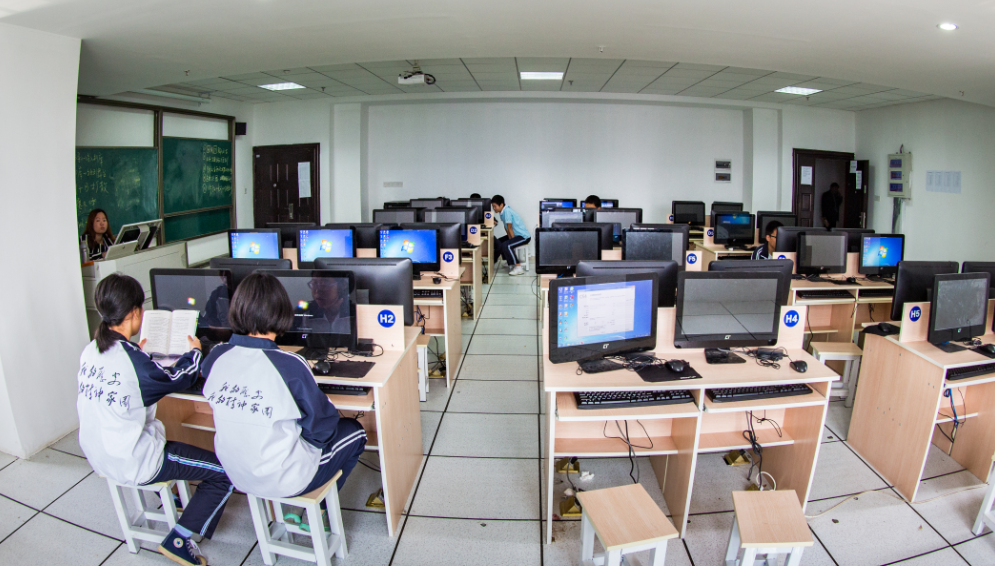 ① 案例激趣导入
② 分组探究一：小试牛刀
③ 融会贯通，导出遮罩原理
④ 分组探究二：大展身手
⑤ 学生自我展示
⑥ 学生自评和互评
⑦ 教师点评与小结
⑧ 布置课后练习
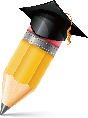 六、教学过程
通过展示两个案例——洗衣机注水效果和望远镜效果，以提问的形式让学生思考，来引出今天的课程“神奇的遮罩动画”。
　   设计意图：采用案例导入增强学生的注意力，调动学习积极性。
①  案例激趣导入（洗衣机注水效果和望远镜效果）
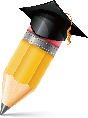 六、教学过程
教师引导学生观看微课视频，在了解简单遮罩动画制作之后，把学生分成五人一组，布置任务一，用不同的照片制作“望远镜”效果：
	A组：学校美景    B组：港珠澳大桥
	C组：进博会       D组：班级活动
提问：（1）一共有几个图层？（2）是哪个图层在移动？
② 分组探究一：小试牛刀
设计意图：通过问题式教学激发学生兴趣，保持积极向上的课堂氛围，引导学生关注国家大事，培养学生热爱学校、热爱祖国的情感。
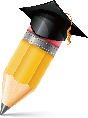 六、教学过程
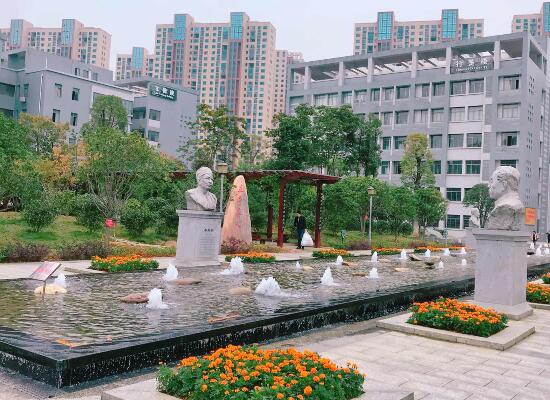 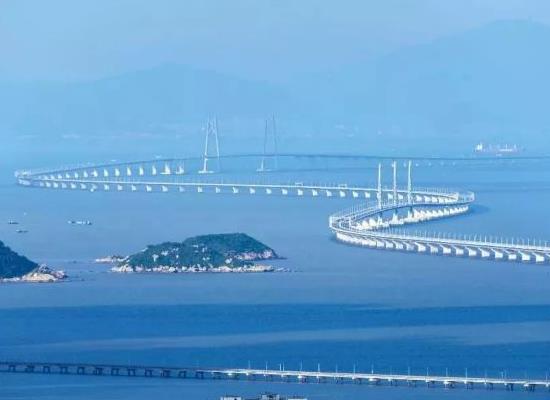 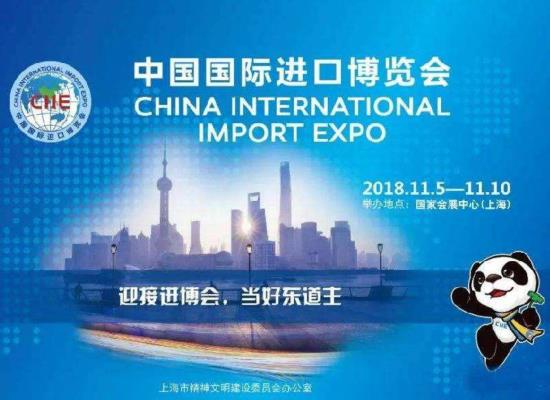 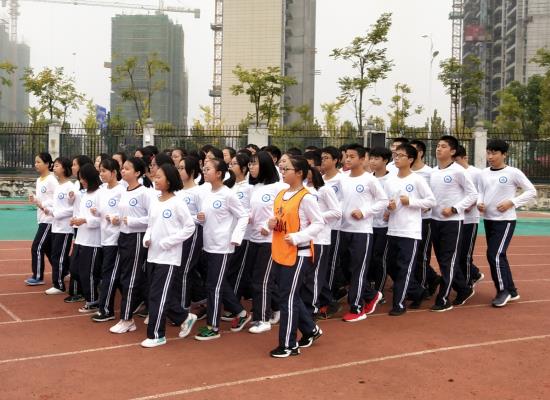 ②

分
组
探
究
一
 |
小
试
牛
刀
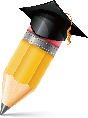 六、教学过程
学生自主学习学案，以小组的形式尝试制作出不同的动画效果。（学生可以相互讨论，能力强的可以多做实例），学生做完之后，提交作品，教师查看。
     教师巡视辅导，及时纠正学生易错问题。
④  分组探究二：大展身手
A组：画轴             B组：文字移动    
C组：星球转动      D组：炫彩文字
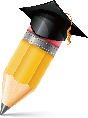 六、教学过程
以学生自愿的原则，上台展示自己的作品，讲解制作的步骤，  让学生教会学生。

设计意图：让学生体验成功的乐趣，分享成功喜悦，进一步提高学习的积极性，并主动探索Flash动画的魅力
⑤  学生自我展示
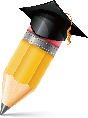 六、教学过程
教师展示具有代表性（优秀或可能遇到相同问题）的作品，组织学生进行自我评价和相互评价。

设计意图：引导学生进行自我反思，激发学习的潜能。
⑥ 教师展示作品、组织学生自评和互评
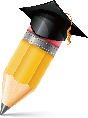 六、教学过程
教师对学生作品进行总结性评价，对本次课程进行总结，巩固重点和难点。

设计意图：使学生所掌握的感性知识上升为理性知识。
⑦ 教师点评与总结
一直在努力！请指正！
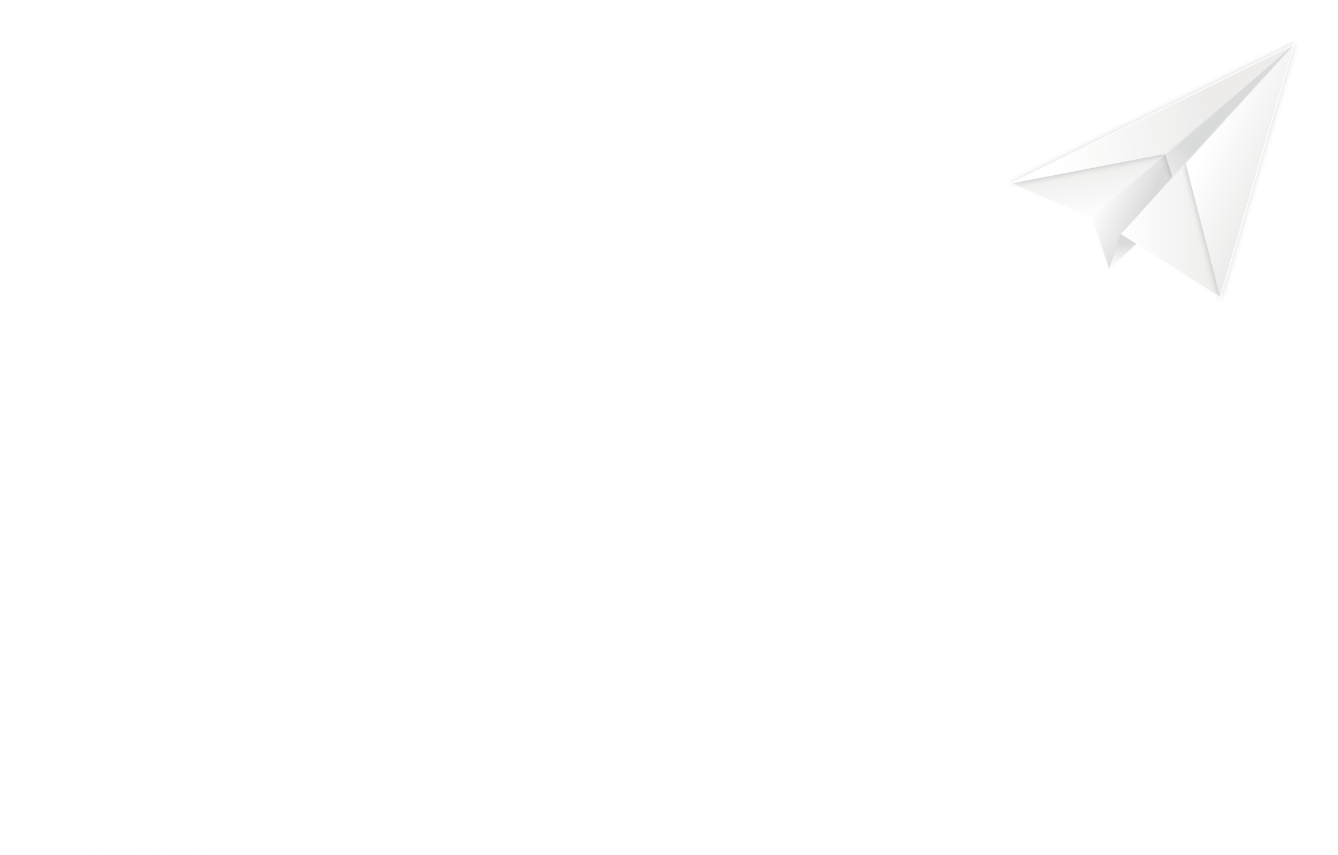 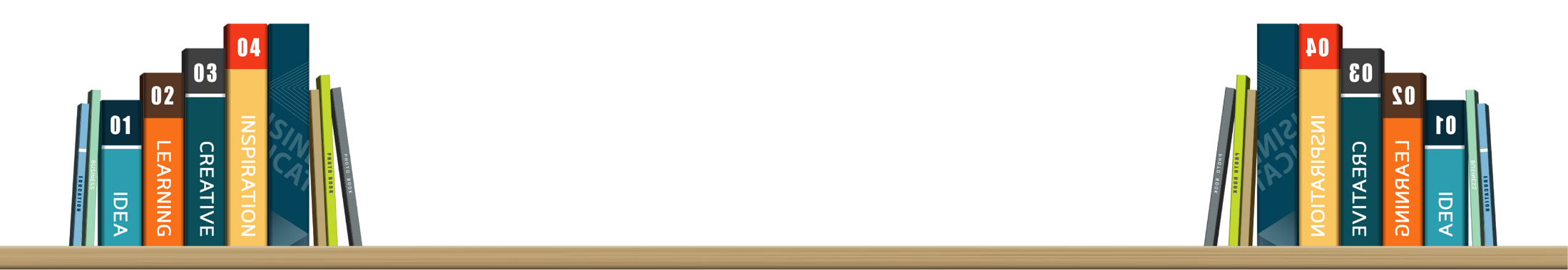